Modelo de negocios de Quálitas
Enfocado al servicio
José Antonio Correa
1
“Excede las expectativas de tus clientes. Si lo haces, volverán una y otra vez. Dales lo que quieren y un poco más”

Sam Walton
2
Fundamentos del negocio
“Flexibilidad para ajuste a las necesidades de cada cliente”
“Enfoque al servicio y no al posicionamiento de la marca”
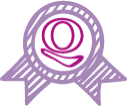 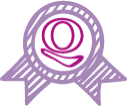 “Alineación de intereses mediante compensación variable”
“Identificación de áreas de oportunidad en cada proceso”
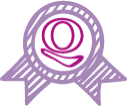 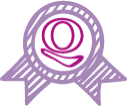 3
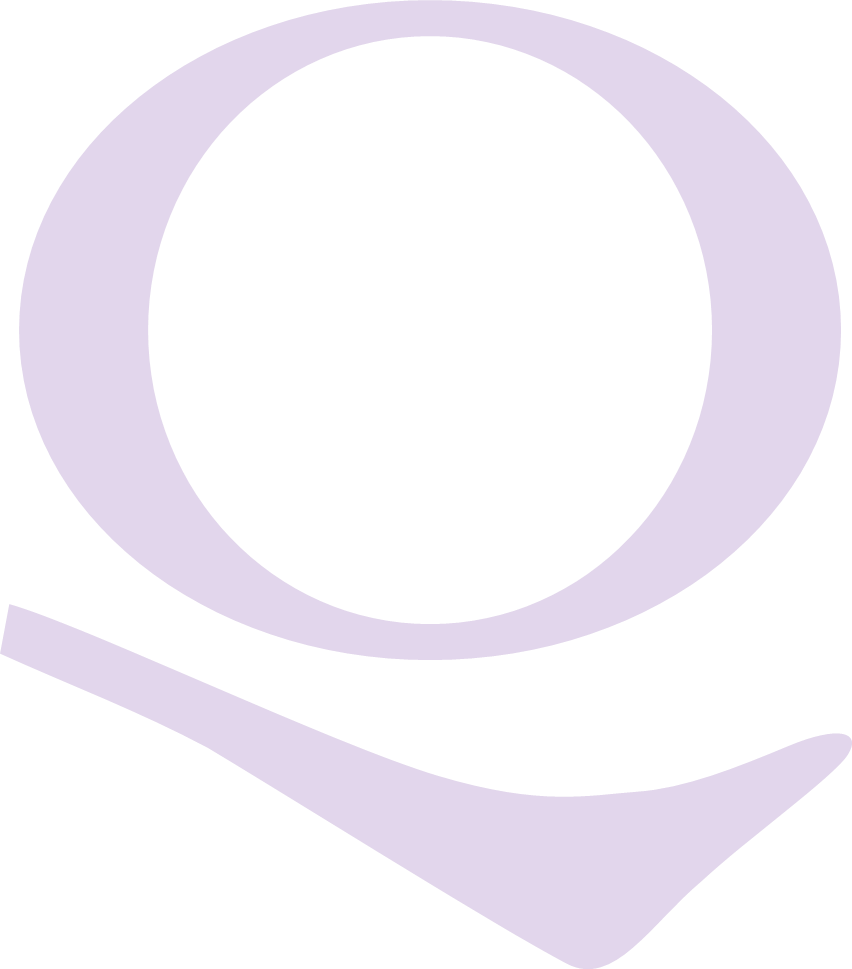 Misión
Proteger el patrimonio y la integridad física de los propietarios de vehículos automotores asegurados, así como su responsabilidad ante terceros, por medio de un servicio de calidad, que cumpla con el contrato de seguro pactado y que satisfaga plenamente las expectativas de nuestros clientes
servicio de calidad,
4
¿Qué es servicio?
Es hacer algo útil y bueno por alguien más
5
Modelo de negocios único
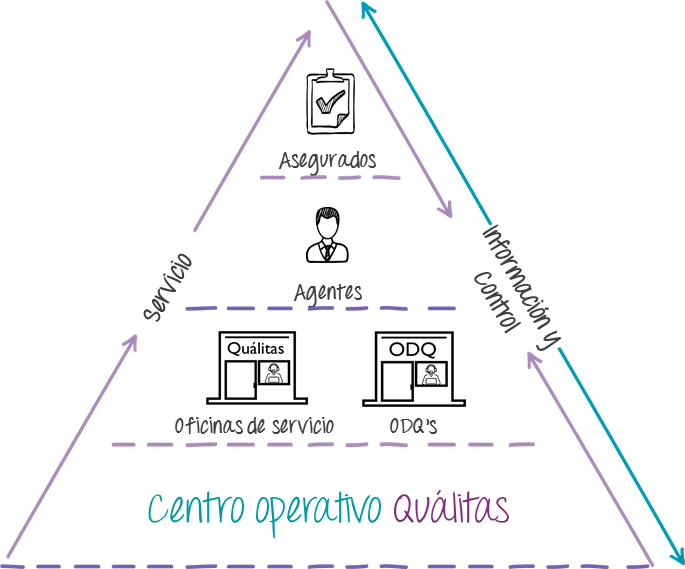 6
¿Cómo ofrecemos el servicio?
Cumpliendo acuerdos
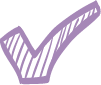 Cercanía con tu cliente
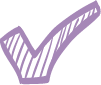 Compromiso de resolver
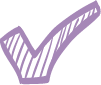 Sentido de urgencia
Actuando con rapidez
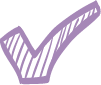 7
¿Quién es tu jefe?
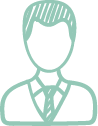 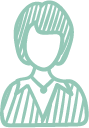 Solo hay un único jefe:
¡el cliente!
-Sam Walton
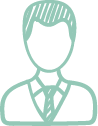 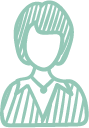 8
Gracias por siempre ofrecer el mejor servicio
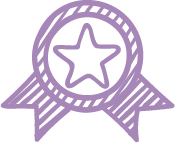 9
10